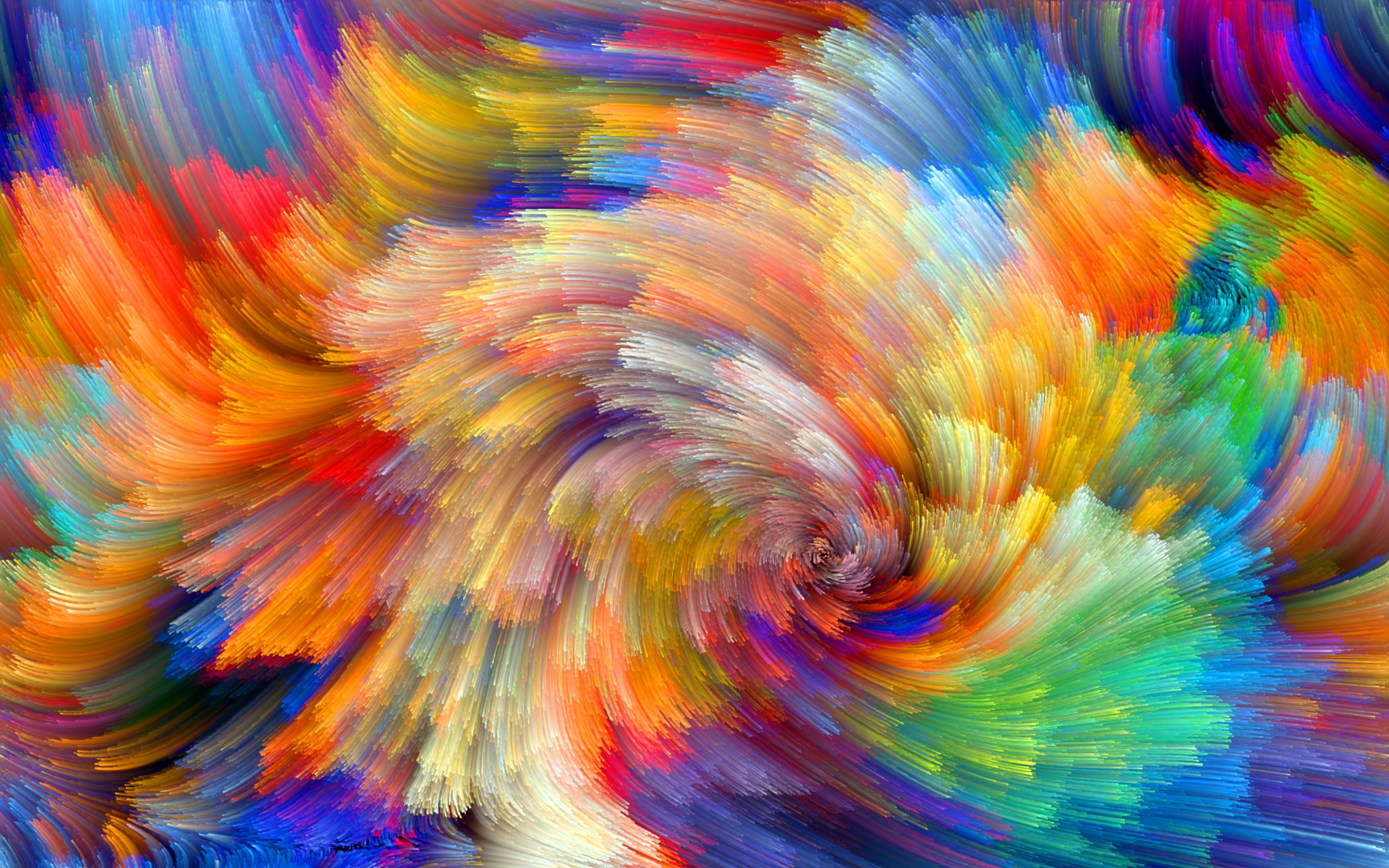 CityGives
The City of Portland Employee Charitable Campaign
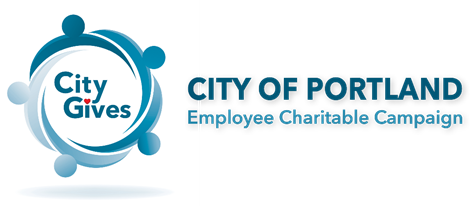 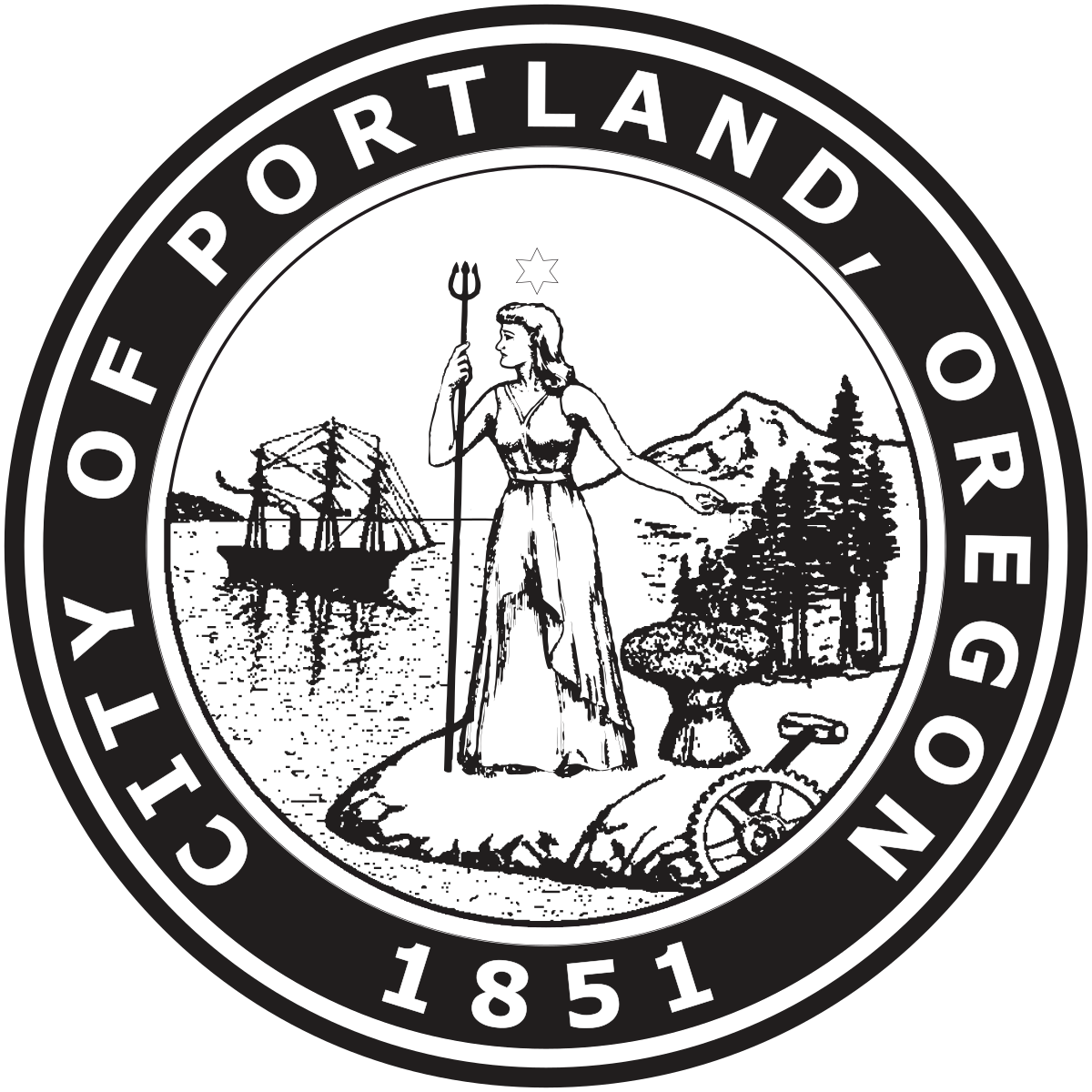 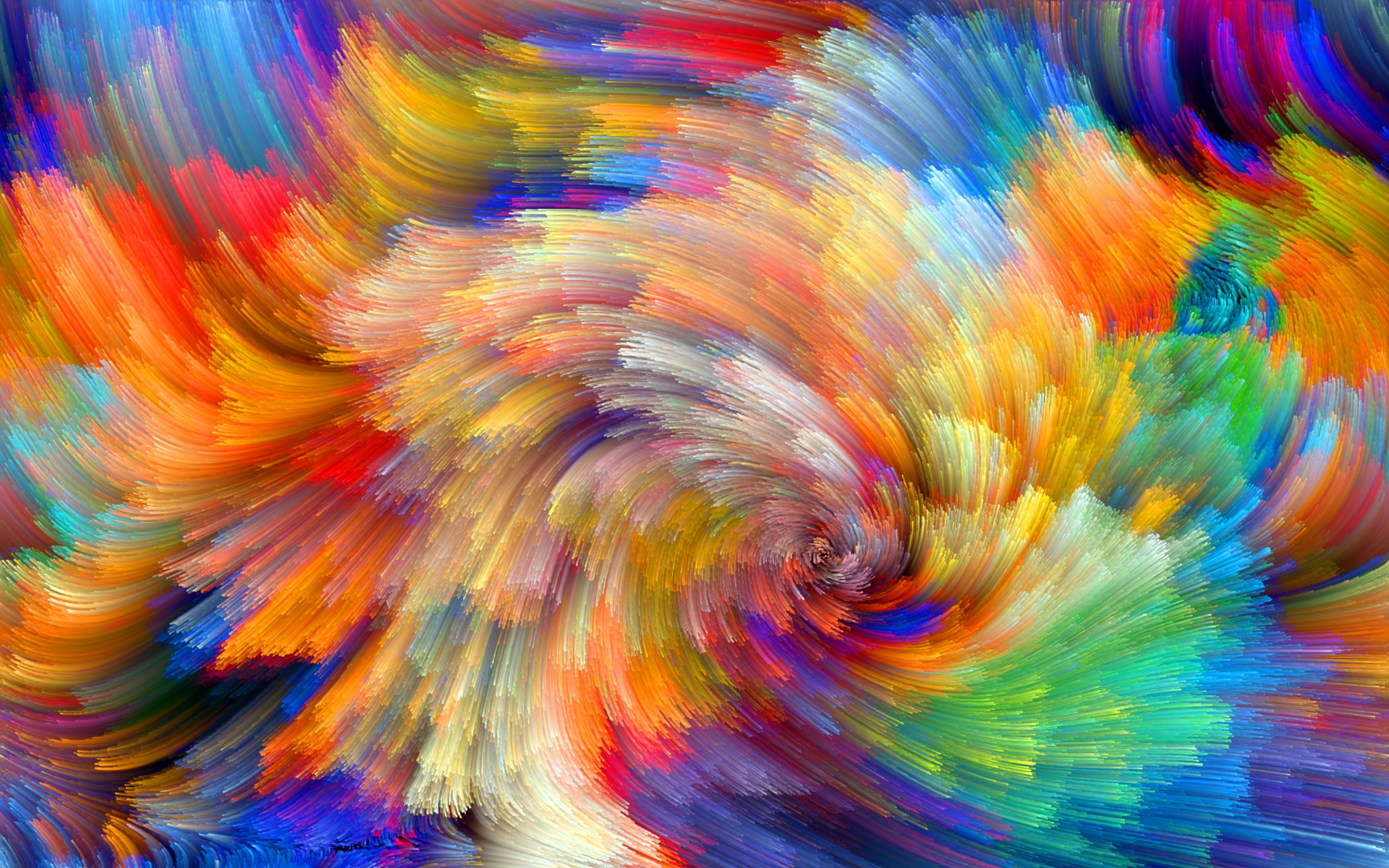 Background
Employees can make donations out of their paychecks to qualified nonprofits.

Council charged the CAO’s office with proposing changes as part of the COVID-19 pilot.

23-year-old business model is outdated, cumbersome and out of line with best practices.
 
Now is the time to bring the campaign into the 21st Century.
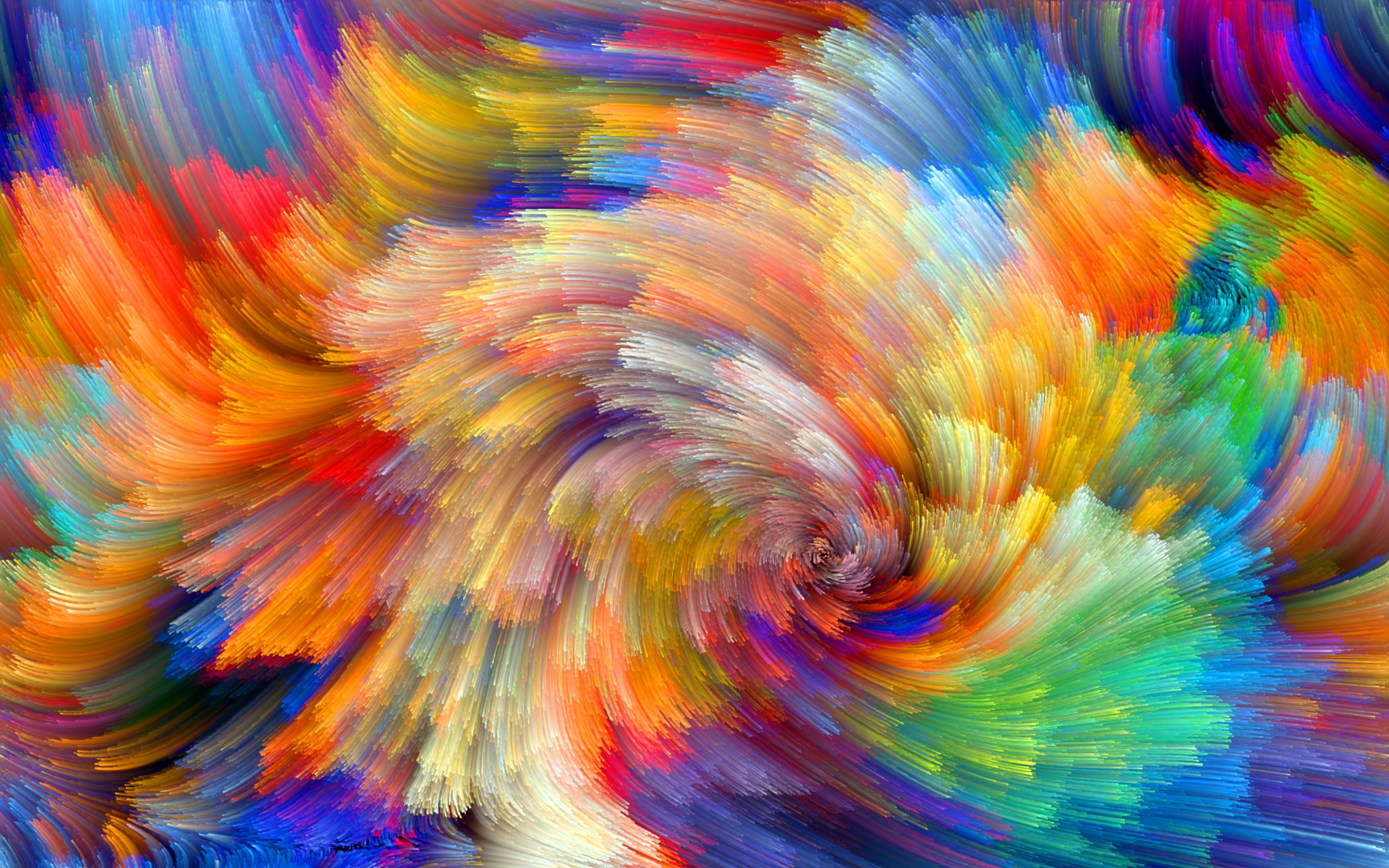 Proposal Goals
Make the most of resources by minimizing administrative work and following best practices.

Maximize community impact.

Elevate leadership and giving.
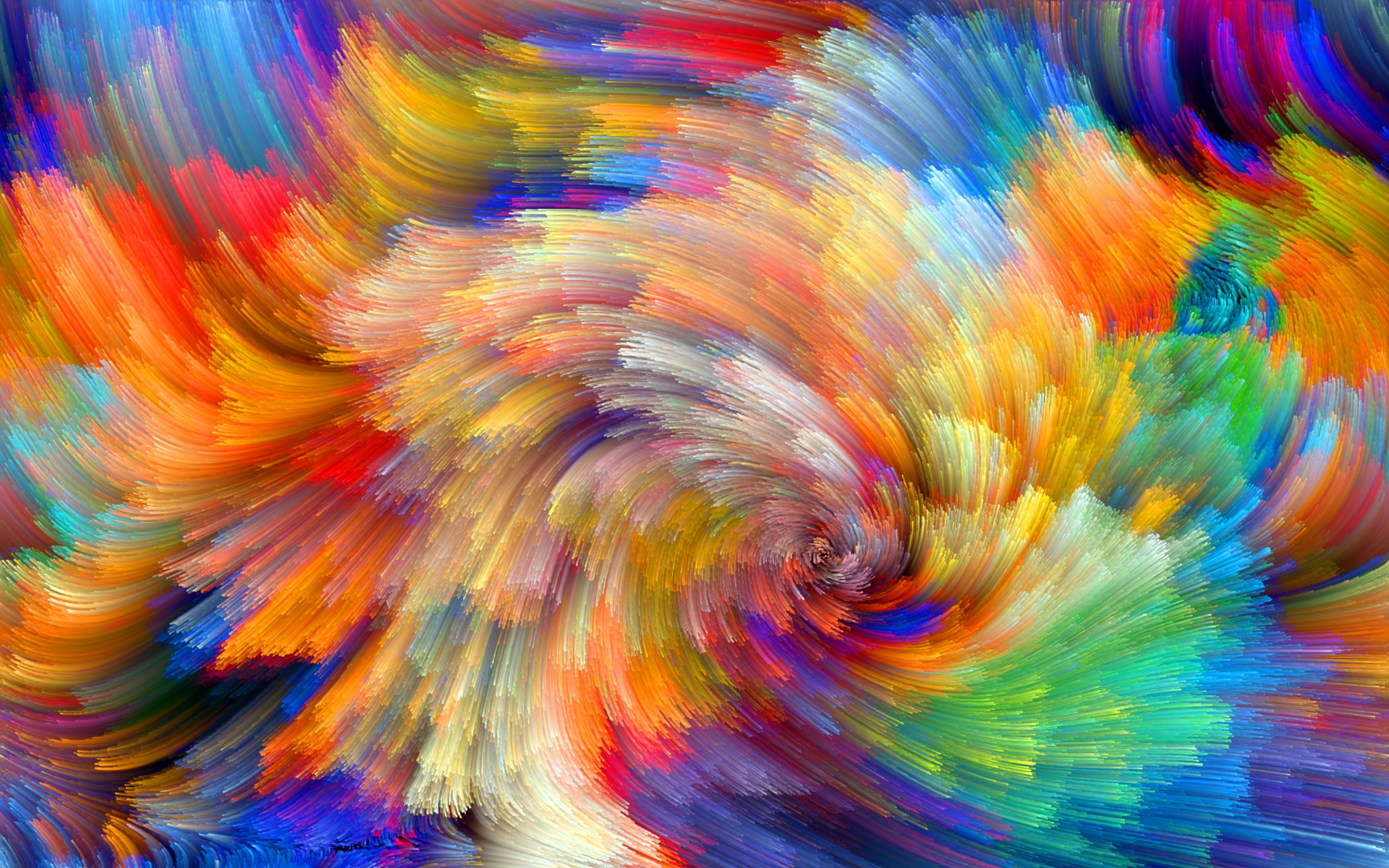 Proposed Changes
Administered by workplace giving organization.

Council leadership elevated: 10 featured organizations.

Campaign opened to small grassroots organizations – umbrella requirement removed.

Employees can give to give to any valid 501C3.

New, user-friendly donation portal.

Streamlined process for CAO’s staff and Payroll.
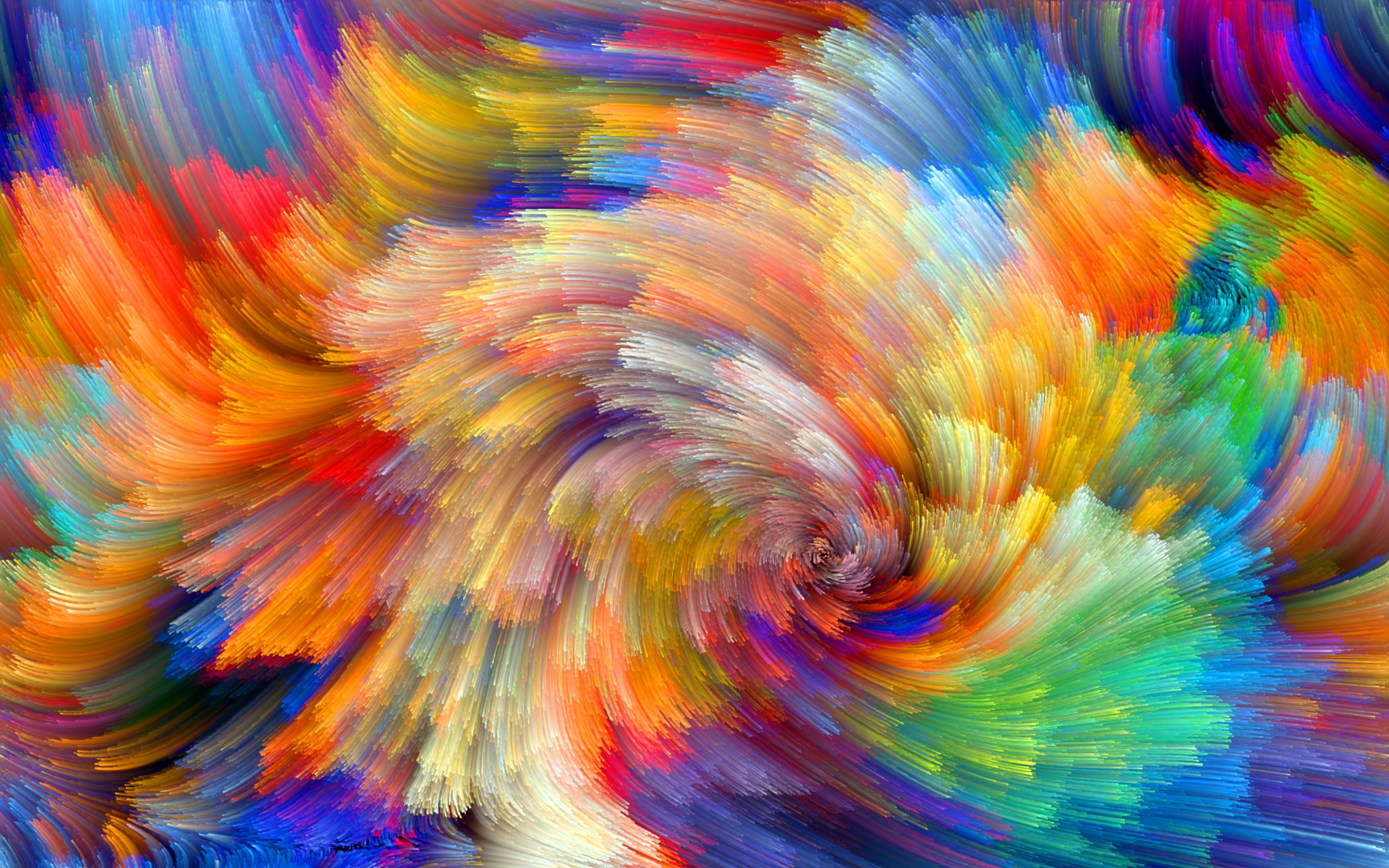 Next Steps
Select workplace giving organization and set up campaign structure.

Each Council member nominates two featured organizations.

Employee outreach and change management during summer and fall.

Campaign runs November 1 through November 30.

Report back to City Council in January or February.
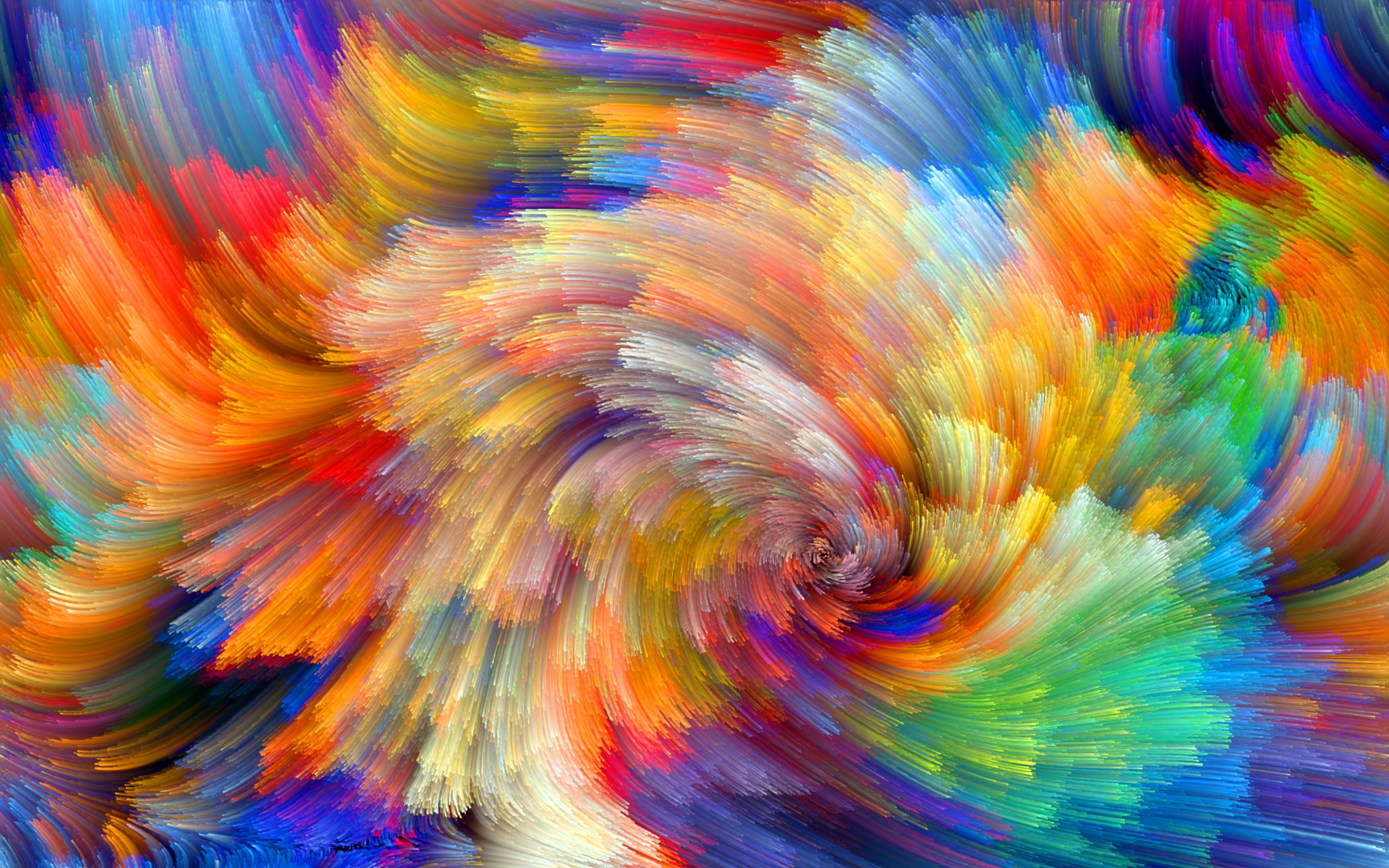 QuestionsandThank You!